Правила безопасного поведения детей на водоемах в зимний период
Составил воспитатель 
МКДОУ «Детский сад с.Клементьево» 
Суздальского района Владимирской области 
Куренкова Мария Васильевна
Тысячи детей с нетерпением ждут начала зимы и становления льда на реках, озерах и других водоемах. Самые нетерпеливые из них выбираются на неокрепший лёд, подвергая свою жизнь и здоровье серьезной опасности. Важно соблюдать правилабезопасного поведения на зимних водоемах. Зимой большинство водоемов покрывается льдом, который является источником серьезной опасности, особенно после первых морозов и в период оттепелей.
Какие правила необходимо помнить, чтобы охранить жизнь и здоровье и получать от зимы только лишь положительные эмоции?
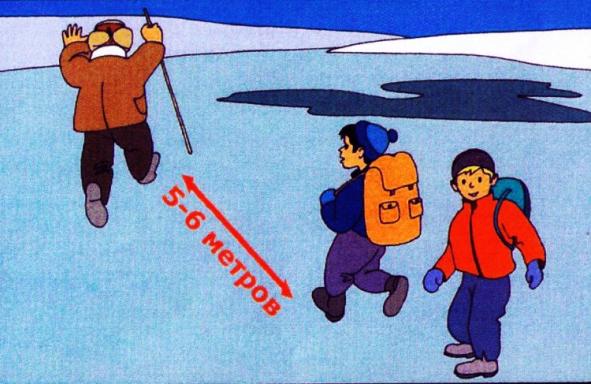 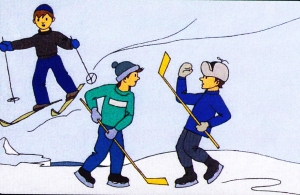 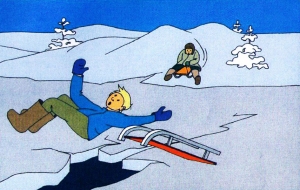 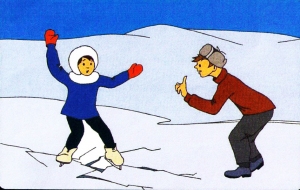 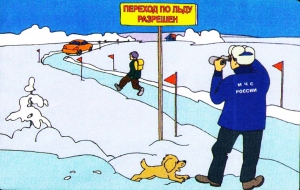 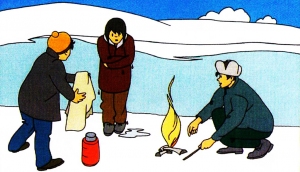 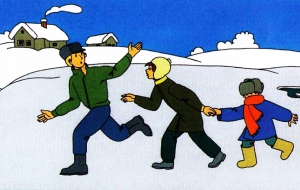 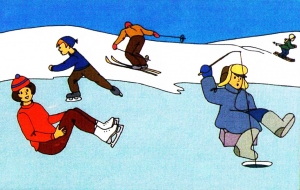 Признаки обморожения- побледнение кожи,- потеря чувствительности на этом участке,- ощущение покалывания или пощипывания
Совет. Осторожно растирайте  замерзший участок рукой и идите домой. СНЕГОМ НЕ РАСТИРАТЬ!
Признаки замерзания- слабость,- озноб, - вялость, - признаки усталости, - тяга ко сну.
Совет. Позовите на помощь друзей и бегом домой.
Будьте осторожны и помните: строгое выполнение правил поведения и мер безопасности на льду сохранит вашу жизнь!
Для презентации использованы 
материалы сайта http://azbez.com